WHAT’S IN IT FOR THE BUSINESS?
Credits and Incentive
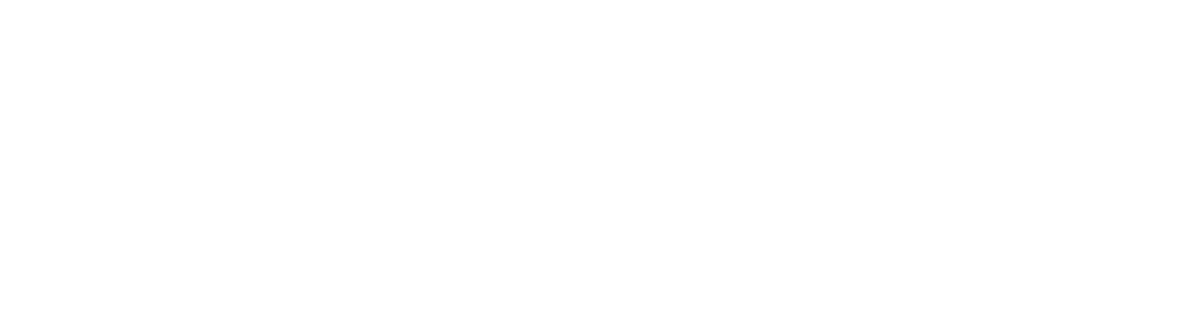 [Speaker Notes: Agenda
WOTC
Tax Incentives For Providing Business Accessibility
OJT]
WOTCWork Opportunity Tax Credit
The Work Opportunity Tax Credit (WOTC) is a Federal tax credit incentive of up to $9,600 available to employers for hiring and employing individuals from certain targeted groups who have faced significant barriers to employment.
[Speaker Notes: https://edd.ca.gov/en/jobs_and_training/WOTC_Frequently_Asked_Questions/

Employers may meet their business needs and claim a tax credit if they hire an individual who is in a WOTC targeted group.

The WOTC has two purposes:
To promote the hiring of individuals who qualify as a member of a target group, and
To provide a federal tax credit to employers who hire these individuals.

The Employment Development Department (EDD) is the WOTC certifying agency for California employers.

What is the amount of the credit available through WOTC?
The amount of the tax credit varies by target group. The tax credit for target groups A, B, C, D, E, G, H, and L is 40 percent of qualified first year wages up to $6,000 if the individual is retained for at least 400 hours. If the individual is retained less than 400 hours but at least 120 hours a 25 percent tax credit is available on qualified first year wages up to $6,000. The exception is target group F (summer youth). The maximum amount of wages to which the tax credit may be applied shall not exceed $3,000. The tax credit for target group I, long-term family assistance recipient, is 40 percent of first year qualified wages up to $10,000 and 50 percent of second year qualified wages up to $10,000. The individual must be retained at least 180 days or 400 hours. In certain circumstances you may be able to claim either the 40 percent of $6,000 tax credit or the 40 percent of $10,000 tax credit.


TARGETED GROUPS
Qualified recipients of Temporary Assistance to Needy Families (TANF).
Qualified veterans receiving Food Stamps or qualified veterans with a service-connected disability who:
Have a hiring date which is not more than one year after having been discharged or released from active-duty OR
Have aggregate periods of unemployment during the one-year period ending on the hiring date that equal or exceed six months.
Ex-felons hired no later than one year after conviction or release from prison.
Designated Community Resident – an individual who has attained ages 18 but not 40 on the hiring date who resides in an Empowerment Zone, or Rural Renewal County.
Vocational rehabilitation referrals, including Ticket Holders with an individual work plan developed and implemented by an Employment Network.
Qualified summer youth ages 16 through 17 who reside in an Empowerment Zone.
Qualified Food Stamp recipients ages 18 but not 40 on the hiring date.
Qualified recipients of Supplemental Security Income (SSI).
Long-term family assistance recipients.
L.    Qualified Long-Term Unemployment Recipients.]
DOR Process
Two forms must be filled out and signed by both the employee and the employer to request a certification:
Internal Revenue Service (IRS) form 8850 – Prescreening Notice and Certification Request
Department of Labor (DOL) form 9062 Conditional Certification WOTC Form
Form requires a signature from an Authorized Official from a State Workforce Agency. DOR Business Specialist are authorized to sign form 9062.

Both forms must be mailed to EDD:
Employment Development Department 
Attn: Work Opportunity Tax Credit Authorization Center 
2901 50th Street 
Sacramento, CA 95817
[Speaker Notes: DOR Business Specialists can complete the Form 9062 before the job seeker is hired. This form is used to assist the job applicant in marketing themselves to employers by telling employers that they can potentially receive a tax credit for hiring them. The job seeker takes form (9062) with them indicating that they are certified as being in a target group. 

The 9062 must be submitted to CA WOTC accompanied by an IRS Form 8850 no later than the 28th calendar day after the date the job seeker/employee is hired.
 
Applications postmarked later than 28 days after the Start Date will be considered “Untimely” and will be denied.
If the 28th day falls on a weekend, Federal holiday, or California State holiday, the final date for submission will be the next immediate business day
 
Although there is electronic system for employers to submit applications, applications with a 9062 must be mailed to EDD.]
TAX INCENTIVES FOR PROVIDING BUSINESS ACCESSIBILITY
Small Business Tax Credit: IRS Code Section 44, Disabled Access Credit
Small businesses may take an annual tax credit for making their businesses accessible to persons with disabilities.

Architectural/Transportation Tax Deduction: IRS Code Section 190, Barrier Removal
All businesses are eligible to take an annual deduction for expenses incurred to remove physical, structural, and transportation (i.e., vehicle-related) barriers for persons with disabilities at the workplace.

Form 8826 (Disabled Access Credit) & Publication 535 Business Expenses (tax deduction). 
Tax Benefits For Businesses Who Have Employees With Disabilities
[Speaker Notes: May I use the tax credit and tax deduction together? 
Small businesses may use the credit and deduction together, if the expenses incurred qualify under both Sections 44 and 190. If a business spent $12,000 for access adaptations, it would qualify for a $5,000 tax credit and a $7,000 tax deduction. 

SMALL BUSINESS TAX CREDIT: IRS CODE SECTION 44, DISABLED ACCESS CREDIT 
What is it? 
Small businesses may take an annual tax credit for making their businesses accessible to persons with disabilities. 
Who is eligible? 
Small businesses that in the previous year earned a maximum of $1 million in revenue or had 30 or fewer full-time employees. 
What is the amount? 
The credit is 50 percent of expenditures over $250, not to exceed $10,250, for a maximum benefit of $5,000. The credit amount is subtracted from the total tax liability. 
What expenses are covered? 
The credit is available every year and can be used for a variety of costs such as: 
Sign language interpreters for employees or customers who have hearing impairments; 
Readers for employees or customers who have visual impairments; 
The purchase of adaptive equipment or the modification of equipment;
The production of print materials in accessible formats (e.g., Braille, audio tape, large print); 
The removal of barriers, in buildings or vehicles, which prevent a business from being accessible to, or usable by, individuals with disabilities; and
Fees for consulting services (under certain circumstances.) 
Expenses must be paid or incurred to enable a small business to comply with the requirements of the Americans with Disabilities Act. 
What expenses are not covered? 
The tax credit does not apply to the costs of new construction, and a building being modified must have been placed in service before November 5, 1990

ARCHITECTURAL/TRANSPORTATION TAX DEDUCTION: IRS CODE SECTION 190, BARRIER REMOVAL 
What is it and who is eligible? 
All businesses are eligible to take an annual deduction for expenses incurred to remove physical, structural, and transportation (i.e. vehicle-related) barriers for persons with disabilities at the workplace. 
What is the amount? Businesses may take a tax deduction of up to $15,000 a year for expenses incurred to remove barriers for persons with disabilities. Amounts in excess of the $15,000 maximum annual deduction may be depreciated. 
What expenses are covered? The deduction is available every year. It can be used for a variety of costs to make a facility or public transportation vehicle, owned or leased for use in the business, more accessible to and usable by persons with disabilities. Examples include the cost of: 
Providing accessible parking spaces, ramps, and curb cuts; 
Providing telephones, water fountains, and restrooms that are accessible to persons in wheelchairs; 
Making walkways at least 48 inches wide. 
What expenses are not covered? The deduction may not be used for expenses incurred for new construction, or for a complete renovation of a facility or public transportation vehicle, or for the normal replacement of depreciable property. 
How can this credit be deducted? The amount spent is subtracted from the total income of a business to establish its taxable income. In order for expenses to be deductible, accessibility standards established under the Section 190 regulations must be met.]
OJTOn-the-Job Training
Funding is available to offset the cost of providing training to a job seeker who is a DOR consumer. Generally, DOR offers employers up to $1,500 for OJT but more than that amount may be provided if the consumer needs more training than usual, or the position has a higher level of skill requirement.

Required Forms: 
DR 247 On-the-Job Training (OJT) Letter of Agreement
STD 204 Payee Data Record
DR 226 Report of Progress in Training
[Speaker Notes: OJT
A person who is paid while being trained on the job
Non-binding agreement among the Consumer (Trainee),  qualified Business (Trainer) and Counselor
Funding is paid to the Business (Trainer) to offset training costs incurred while training the Consumer (Trainee)
Business (Trainer) pays the Consumer’s wages during training
Consumer (Trainee) will remain on the job upon successful completion of training

The goal is that the employer keeps the consumer hired on as an employee at the conclusion of the OJT contract.]
WWW.DOR.CA.GOV
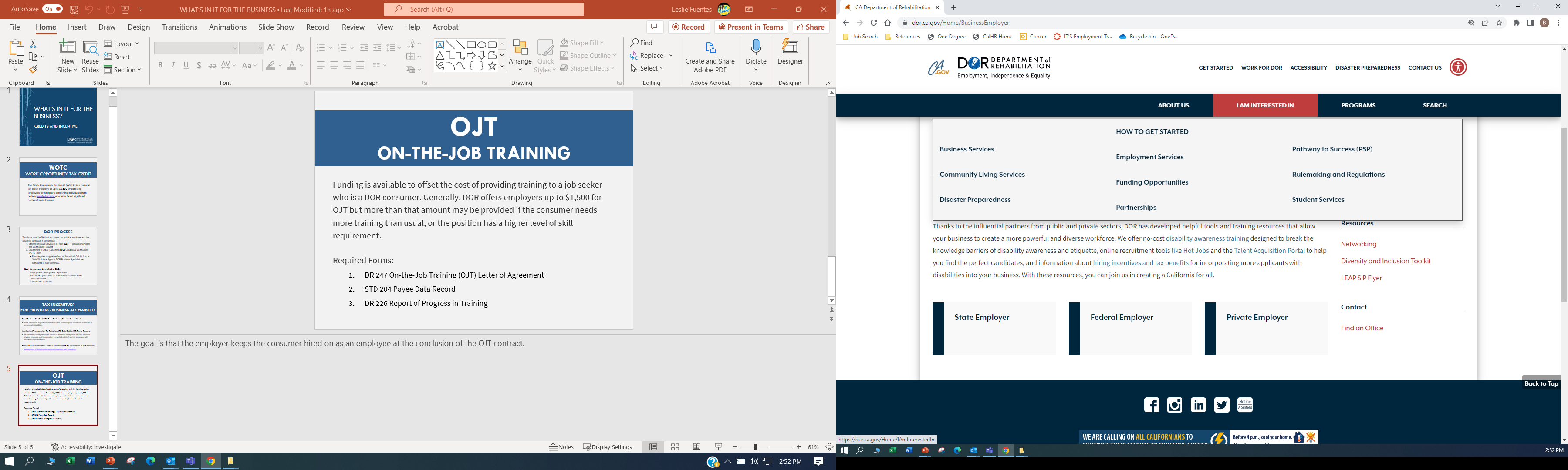 1
2
3
DOR Website:https://www.dor.ca.gov DOR office locator:https://www.dor.ca.gov/Home/FindAnOffice
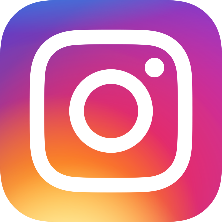 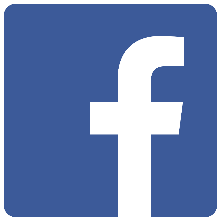 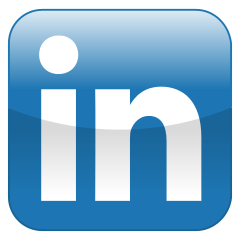 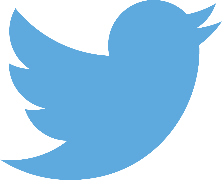 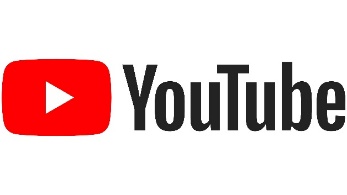 Thank you
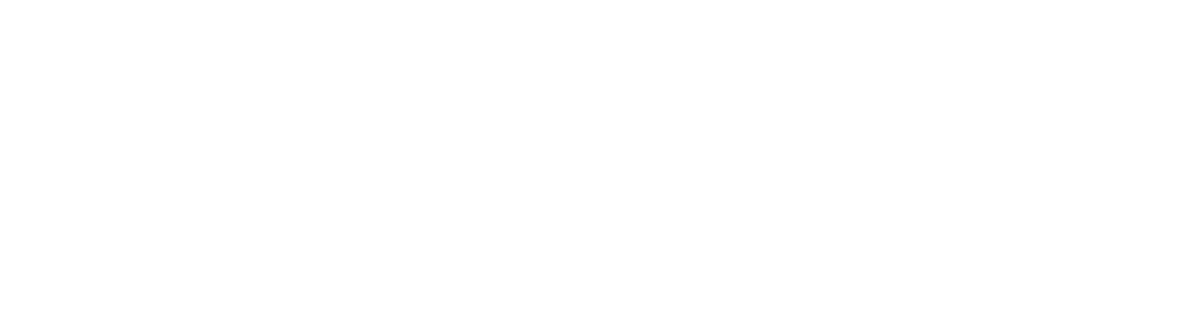